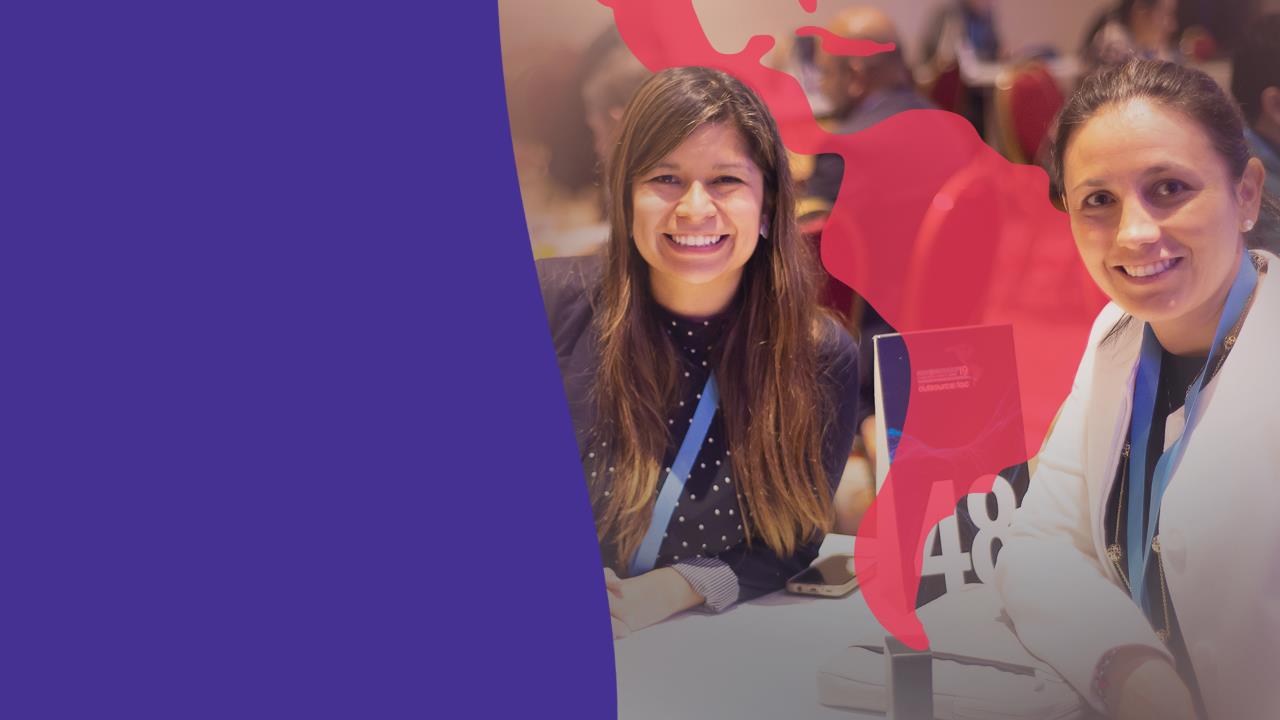 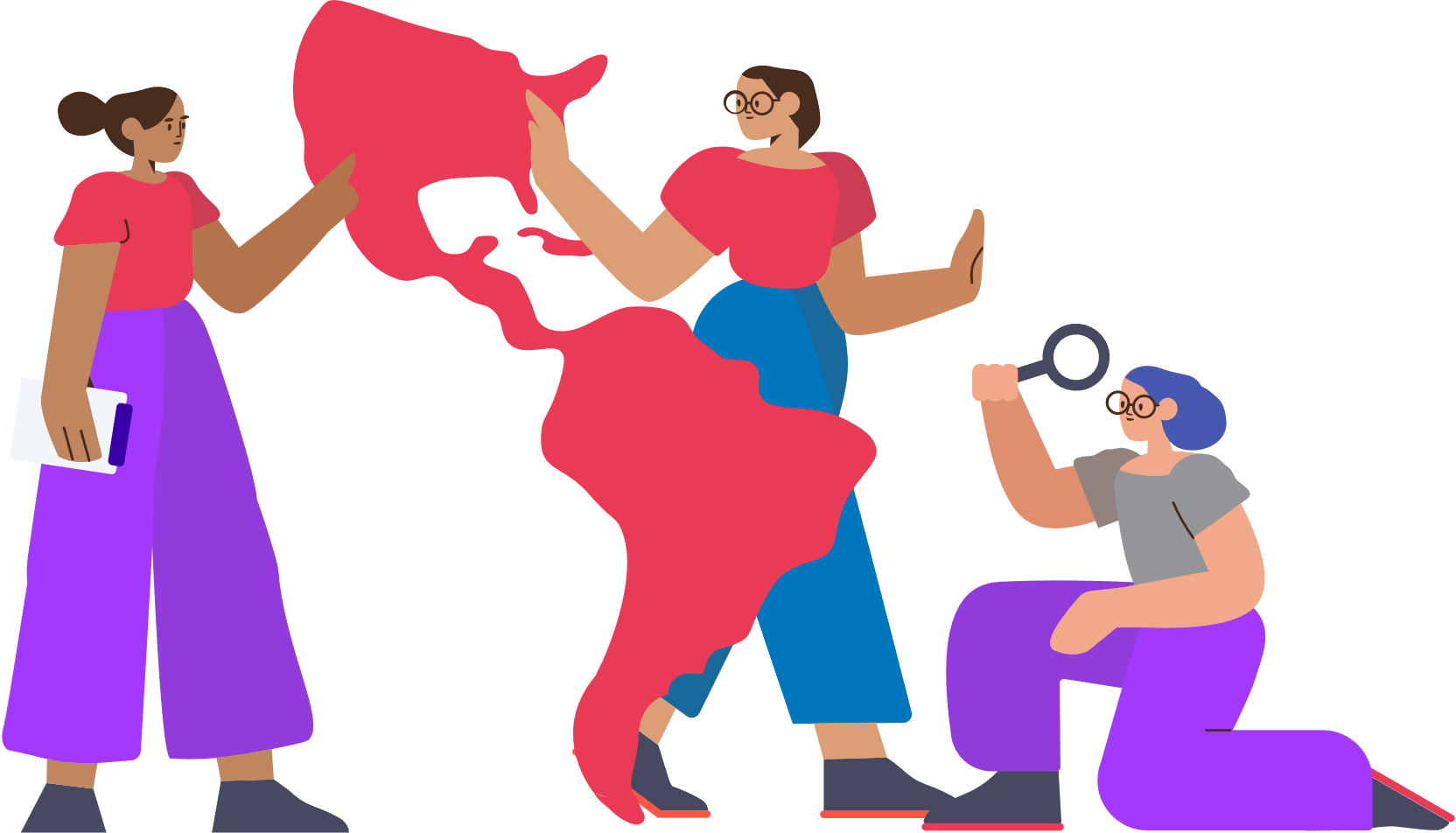 CHALLENGE
Crescendo juntas
Nas américas
Desafio da Transformação Digital para a Internacionalização
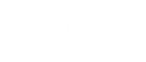 DESAFIO EM GRUPO “MODELO OPERACIONAL”
Na tabela abaixo, por favor insira os nomes e endereços de e-mail dos membros do grupo.
Esta informação será usada para conceder a pontuação do desafio na Academia ConnectAmericas, por isso é muito importante que você insira os dados exatamente como estão na Academia.
INSTRUÇÕES
Para este primeiro desafio de grupo, será necessário desenvolver as 5 dimensões do modelo operacional para um (1) processo operacional a partir do negócio de uma (1) das participantes do grupo. 
É recomendável aplicar a seguinte dinâmica de consultoria:
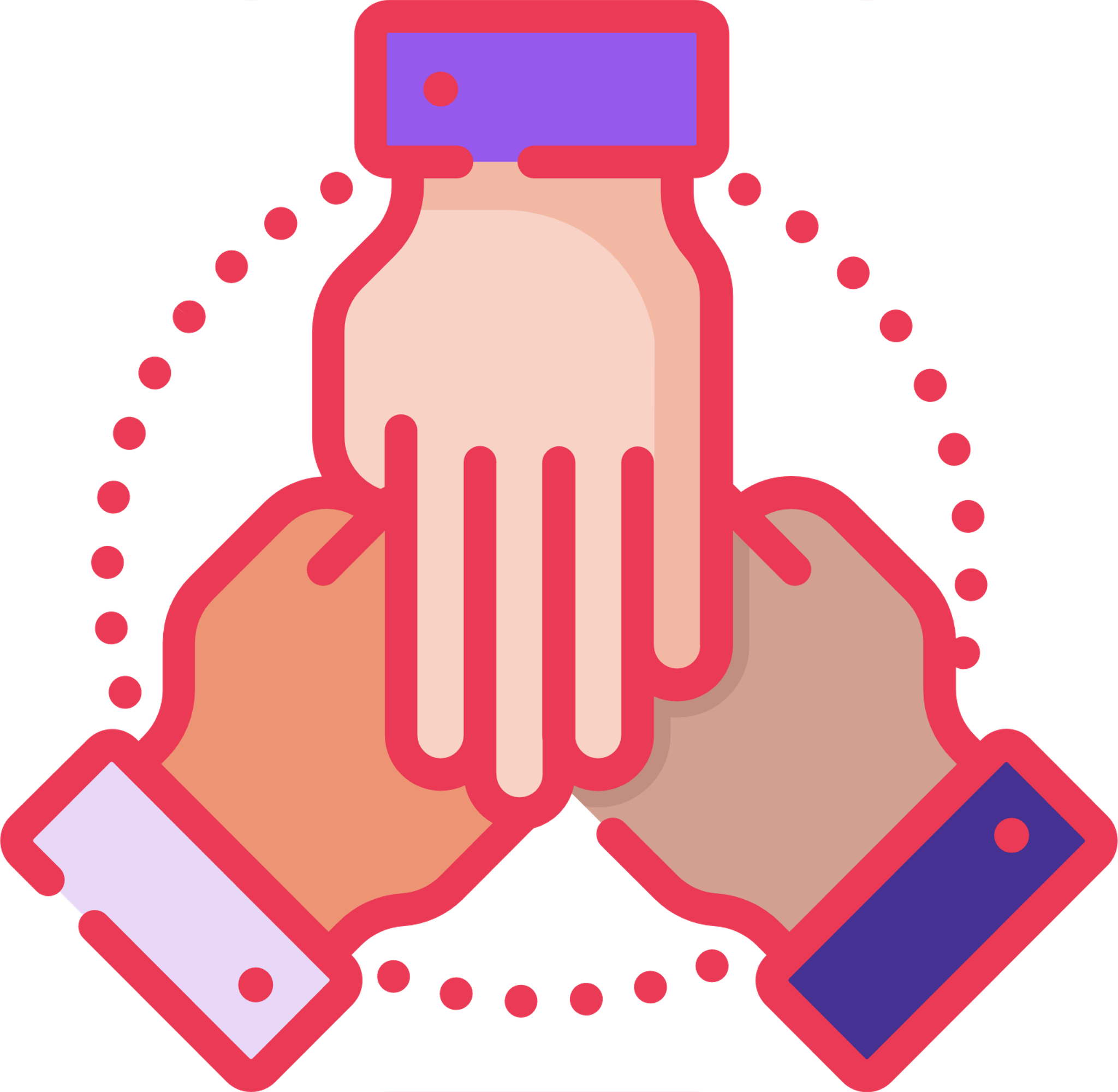 A pessoa assessorada “cliente” pode envolver mais pessoas de sua empresa na construção das 5 dimensões do modelo operacional.
O formato de entrega é livre. Vocês podem desenvolver o desafio em uma ferramenta digital ou mesmo manualmente usando post-its. Este é um exercício criativo, não se limitem!
INSTRUÇÕES
Para este desafio é preciso apresentar um modelo operacional e a caracterização das 5 dimensões. O modelo de modelo operacional pode ser encontrado nas páginas seguintes. 

Algumas ferramentas digitais que podem lhes ajudar a construir a jornada do cliente são:
Lucidchart
Mural
Miro
Sketch
Adobe XD
Figma
Recomendamos que escolham as ferramentas com as quais se sentam confortáveis.
Não gastem muito tempo aprendendo a usar ferramentas muito complexas. 
Antes de começar, verifiquem as restrições de cada ferramenta (algumas podem exigir pagamento por certas funcionalidades).
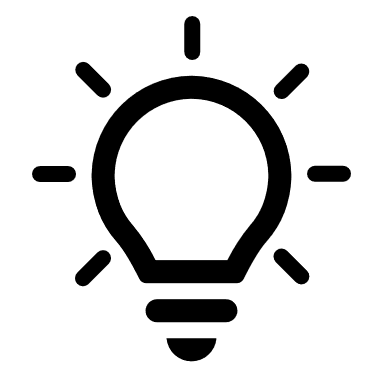 1. Estratégia operacional
Processo:
3. Pessoas e Organização
2. Estrutura do negócio
Definir três iniciativas que permitam operacionalizar a estratégia do processo selecionado. 
Indicar claramente a estratégia
Definir três iniciativas 
Idéia 1: curto prazo
Idéia 2: termo médium
Idéia 3: longo prazo
Lembre-se de que uma iniciativa é uma idéia acionável. Escreva três idéias claras que lhe permitam entender onde e como sua empresa deve se mover para materializar a estratégia.
Exemplo: 
Vendas
Compras
Produção
Logística
Marketing
Para este exercício, você pode escolher qualquer um dos processos que você já identificou em sua cadeia de valor produtiva.
As mudanças na arquitetura de sua empresa devem provocar mudanças nas pessoas que executam os processos e atividades, desta forma:

Identificar os papéis e funções que devem ser desempenhados para realizar as novas atividades descritas na etapa anterior.

Indicar as habilidades necessárias para o cumprimento dos papéis e funções. (As habilidades variam de tópicos técnicos, como software de gerenciamento, a soft skills, como liderança e trabalho em equipe.)
Agora que você está claro sobre sua estratégia e as iniciativas para torná-la uma realidade:

Descreva as atividades que você realiza atualmente em seu processo selecionado.

E descreva quais atividades você deve mudar ou incorporar para implementar suas iniciativas e materializar sua estratégia.
5. Desempenho do Rendimento
Estabelecer métricas de desempenho em termos quantitativos e qualitativos
para medir e avaliar o modelo operacional

Define os atributos qualitativos e quantitativos que os indicadores mediriam
Definir 2 indicadores para medir suas iniciativas (É importante decidir a freqüência, as ferramentas e os objetivos de cada indicador)
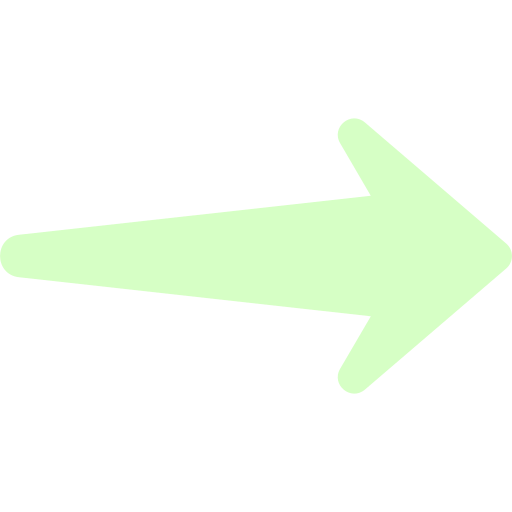 4. Dados e Tecnologia
Você já tem processos claros e pessoas, a tecnologia está faltando
Definir quais são os dados e informações mais relevantes para gerenciar seu processo operacional selecionado?
Descrever a função e os benefícios das ferramentas que gerenciam esses dados? Neste ponto, você pode descrever uma ferramenta que você já possui ou que gostaria de adquirir, em qualquer caso, deve estar claro como esta ferramenta permite o gerenciamento dos dados do processo selecionado.
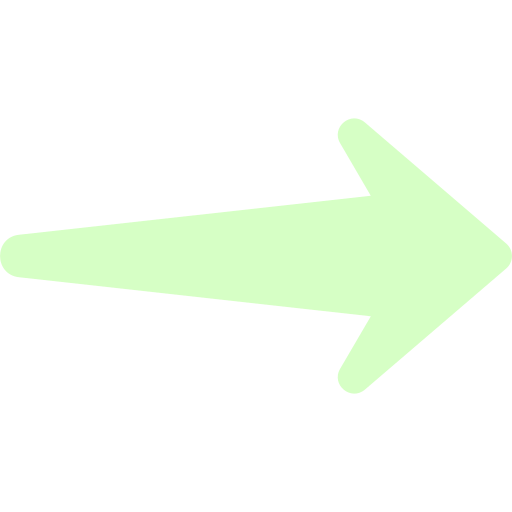 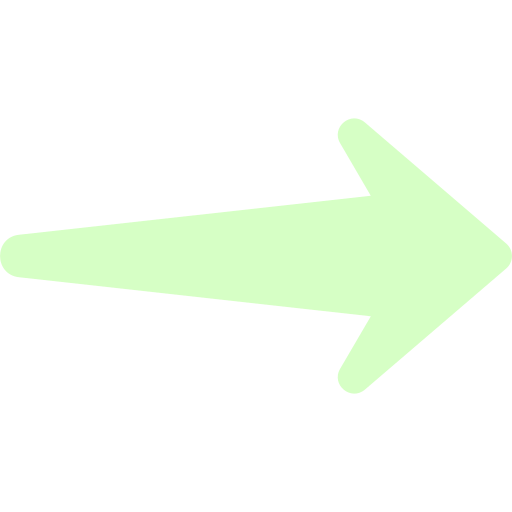 ProcesSo:
Estratégia operacional
Desempenho do Rendimento
Estratégia
Operacional
Estrutura do negócio
Desempenho do Rendimento
Estrutura do negócio
Modelo 
Operacional
Dados e Tecnologia
Pessoas e Organização
Dados e Tecnologia
Pessoas e 
Organização
INSTRUÇÕES
Data de entrega: 19 de maio
Um dos membros do grupo deve enviar o arquivo para a ConnectAmericas Academy através do caminho: ConnectAmericas Academy - Tópico 3 Modelo de negócios - Aula 3 Transformação - Desafio do Grupo.
Vocês podem fazer upload de arquivos em PDF, Powerpoint, Word, Excel, Imagens (PNG, JPG), entre outros. 
Caso vocês desenvolvam o exercício em uma ferramenta on-line, podem fazer upload de  um documento com o link associado. Devem certificar que estes links sejam públicos, ou seja, que possam ser vistos por pessoas de fora de sua organização.
Verifiquem que o arquivo seja legível pois, ele só pode ser carregado na Academia uma vez.